Cuenta Pública2016
Liceo Galvarino Riveros Cárdenas
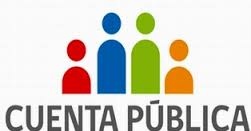 DATOS GENERALES
[Speaker Notes: La baja de estudiantes respecto de años anteriores se debe a dos factores fundamentalmente: ajuste de los cursos a 36 por curso, pero también los paros y expectativas de nuestros estudiantes y padres.]
MATRÍCULA ÚLTIMOS 4 AÑOS
PORCENTAJE DE REPITENCIA
[Speaker Notes: El aporte de los talleres de reforzamiento ha ido mejorando su impacto en el resultado de los estudiantes.]
RESULTADOS SIMCE 8°B
RESULTADOS SIMCE 2°M
RESULTADOS PRELIMINARES DE PSU
TOTAL DE ALUMNOS(AS) INSCRITOS.                                             217
PUNTAJE PROMEDIO
Postulación 						         152
Ingreso efectivo a las Ues del CRUCH      	                                          127
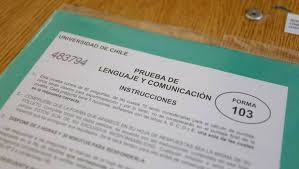 PROYECTO DE INTEGRACIÓN ESCOLAR (PIE)
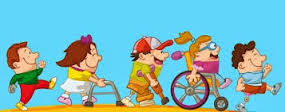 ESTUDIANTES ATENDIDOS                                              124
EGRESO POR ALTA                                                                 02
RETIROS                                                                                     06
ALUMNOS QUE CONTINÚAN                                              82

Necesidades educativas especiales atendidas durante el 2016
90 NEET
34 NEEP
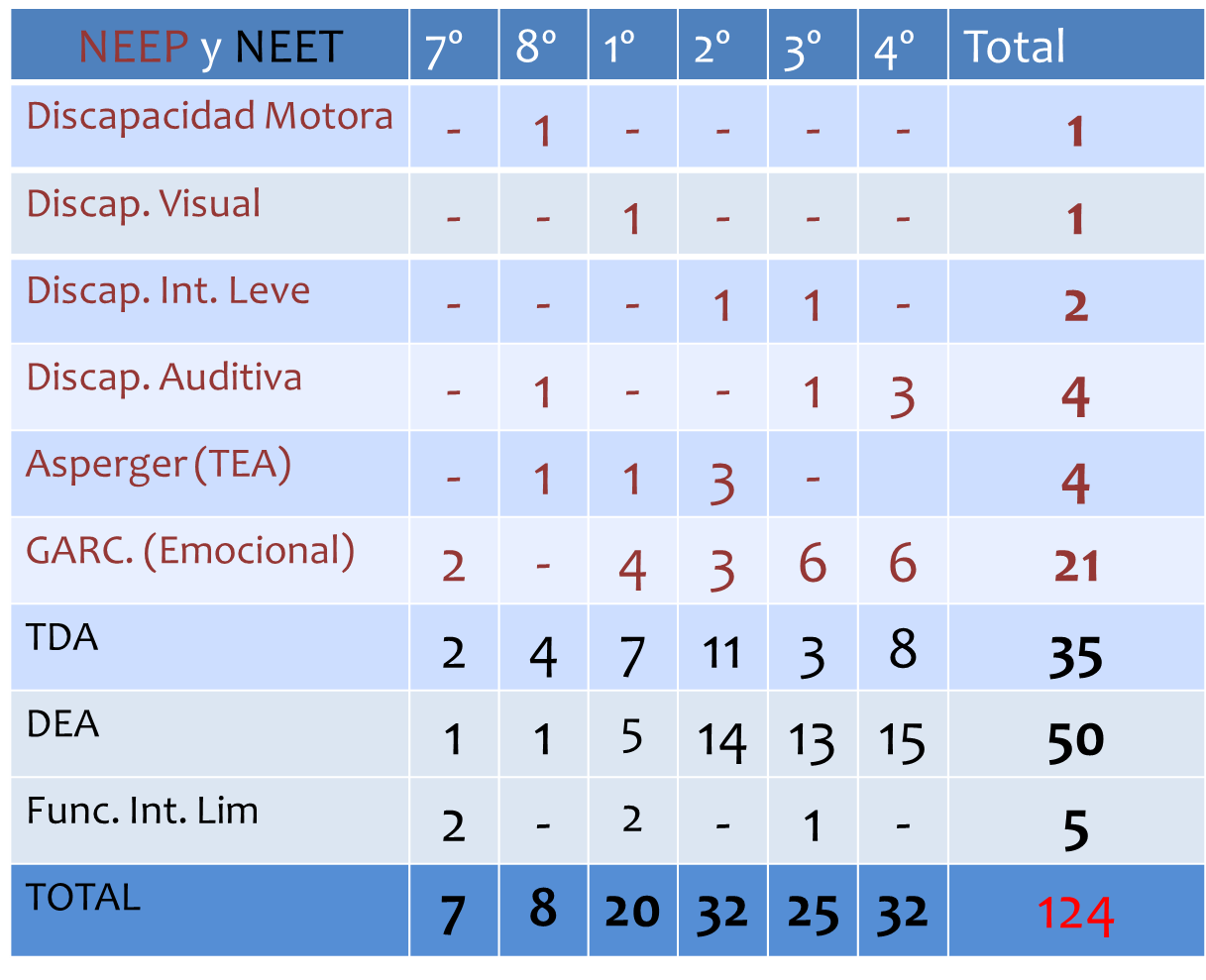 Programa de Capacitación Laboral
Se lleva a cabo  desde el año 2002. Es un Programa de base comunitaria, de carácter voluntario, que cuenta con el respaldo del Ministerio de Educación a través del «Proyecto de Transición para la Vida Adulta»(TVA) .

Se define de base  comunitaria, ya que  es en  centros productivos de la comunidad  donde los estudiantes  aprenden  un oficio,  parte  de él  o,  habilidades  sociolaborales que son útiles  en todos los trabajos y en la vida  en general.

Existen convenios de colaboración recíproca con más de 30 empresas.

El año 2016 se capacitaron 6 estudiantes. Dos de ellos licenciados de 4° medio.
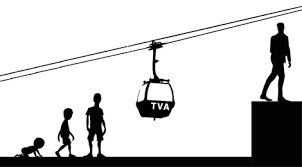 ORIENTACIÓN-CONVIVENCIA ESCOLAR
Orientación Vocacional
se realizaron 25 charlas de institutos profesionales, centro de formación técnica, universidades privadas y tradicionales, FFAA. 
Se asistió a 3 ferias universitarias.
Realización del Viaje de los 4°s a UACH Valdivia.
2 charlas para padres sobre financiamiento de la educación superior, registro social de hogares y gratuidad 
Charla para completar el FUAS Formulario Único de acreditación socio económica.
Preuniversitarios: 70 alumnos fueron becados.
Realización de Encuesta de Expectativas.
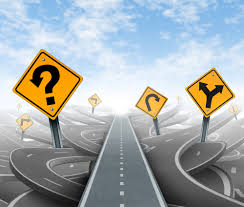 ORIENTACIÓN-CONVIVENCIA ESCOLAR
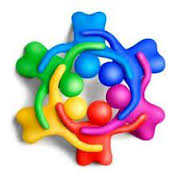 Convivencia Escolar: 
Jornada de bullying trabajo desde 7 a 4.
Paseo-navegación de convivencia escolar, unidades de orientación cyberbullying en básica.
Plan de trabajo preventivo y de acción para situaciones asociadas a consumo y venta de drogas.
MEDIACIONES REALIZADAS: 12
MEDIACIONES LOGRADAS: 7
MEDIACIONES NO LOGRADAS: 5
-problemas emocionales:47 alumnos fueron atendidos por psicólogos (2 liceo y 1 clínica escolar).
AVANCES EN INFRAESTRUCTURA
GIMNASIO 
REMODELACIÓN DE CAMARINES.
SISTEMA DE DRENAJE PERIMETRAL.
SALA DE MATERIALES DEPORTIVOS.
MEJORAMIENTO DE SISTEMA AGUA CALIENTE.


AUDITORIUM
RECUPERACIÓN DE 28 BUTACAS.
CAMBIO DE ALFOMBRA.
MEJORAMIENTO DE ALUMBRADO.
REPARACIÓN DE CIELO RASO Y TECHO.
IMPLEMENTACIÓN DE SISTEMA DE AMPLIFICACIÓN.
IMPLEMENTACIÓN DE SISTEMA DE REPRODUCCIÓN DE IMAGEN   (I-MAC).
LEY SEP: PROYECTO DE MEJORAMIENTO EDUCATIVOPME 2016
TOTAL ALUMNOS CON LEY S.E.P. (SUBVENCION ESPECIAL PREFERENCIAL)
•	 PRIORITARIOS:     248
•	 PREFERENTES:     432
         Total              680
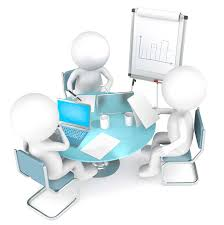 DIMENSIÓN GESTIÓN PEDAGÓGICASUBDIMENSIÓN:  Gestión del Currículum
Acciones:
-Jornadas de Trabajo Técnico  Pedagógico (trabajo para etapas de planificación, ejecución y evaluación de cobertura curricular)
-Acompañamiento de Aula.

SUBDIMENSIÓN:  Enseñanza y aprendizaje en el aula
Acciones:
Apoyo pedagógico a diversas áreas de enseñanza aprendizaje. (Contratación de talleristas, contratación de asistentes de sala, materiales didácticos de apoyo a talleres y deptos.).
-Salidas pedagógicas talleres.
-Implementación de estrategias de aprendizaje innovador a través del uso de  Plataforma Wiris.
-Implementación de estrategias de enseñanza aprendizaje en terreno.
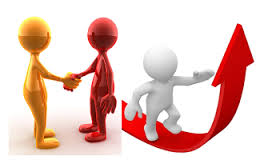 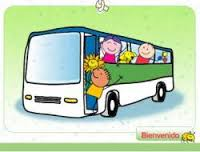 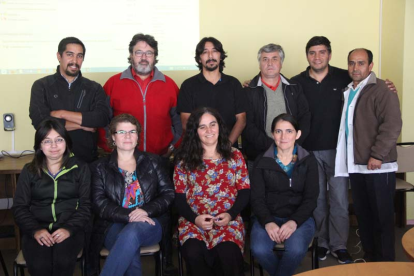 SUBDIMENSIÓN: Apoyo al desarrollo de los estudiantes

Acciones:
-Transporte escolar.
-Política comunal de Educación Física.
-Apoyo pedagógico a estudiantes con N.E.E.
-Reconocimiento estudiantil.
-Orientación vocacional.


DIMENSIÓN: LIDERAZGO ESCOLAR
SUBDIMENSIÓN: Planificación y gestión   de resultados
Acciones:
-Jornadas de análisis y formulación PEI
-Difusión de PEI definitivo

DIMENSIÓN: CONVIVENCIA ESCOLAR
SUBDIMENSIÓN: Convivencia escolar 
Acciones:
-Orientación y formación personal.
-Formación ciudadana.
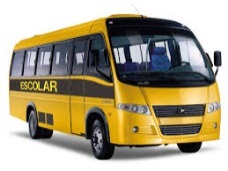 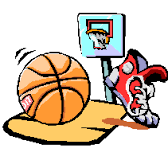 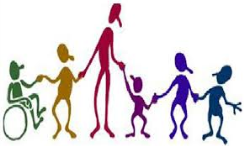 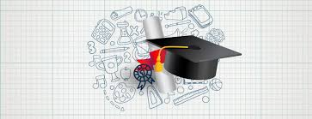 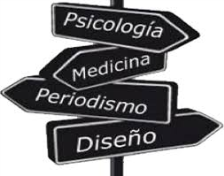 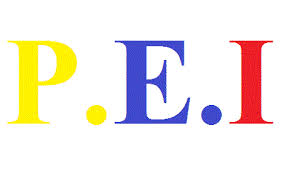 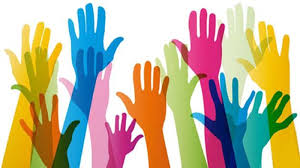 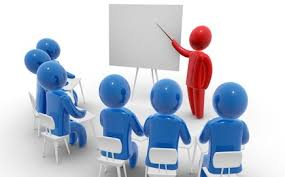 DIMENSIÓN: GESTIÓN DE RECURSOS
SUBDIMENSIÓN: Gestión de personal
Acciones:
-Capacitación docente en Prácticas pedagógicas y acompañamiento de aula.
-Jornada de reflexión para la Sana  convivencia.

SUBDIMENSIÓN: Gestión de recursos  financieros y administrativos
Acciones:
-Gestión responsable de recursos. (Contratación Personal Asistente Administrativo y contable y Equipamiento computacional).
-Comunicación oportuna de contabilidad administrativa recursos SEP.


SUBDIMENSIÓN: Gestión de recursos educativos
Acciones:
-Utilización de equipamiento tecnológico y audiovisual para reforzar PEA.
-Apoyo al aprendizaje de estudiantes a través de la implementación de Centro de Multicopiado y PCs.
RESUMEN CUENTAS FINANCIERAS PME
Gracias